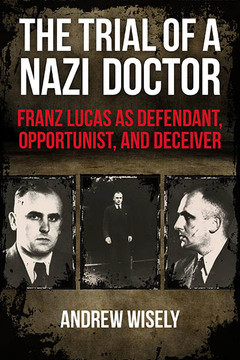 The Trial of a Nazi Doctor: Franz Lucas as Defendant, Opportunist, and Deceiver
Andrew Wisely
The Trial of a Nazi Doctor examines the life of Franz Bernhard Lucas (1911-1994), an SS camp doctor with assignments in Auschwitz, Mauthausen, Stutthof, Ravensbrück, and Sachsenhausen. Covering his career during the Third Reich and then his prosecution after 1945, especially in the Frankfurt Auschwitz trial, Andrew Wisely explores the lies, obfuscations, misrepresentation, and confusions that Lucas himself created to deny, distract from or excuse his participation in the Nazi’s genocidal projects. By juxtaposing Lucas’s own testimonies and those of a wide range of witnesses: former camp inmates and Holocaust survivors; friends, colleagues, and relatives; and media observers, Wisely provides a nuanced study of witness testimonies and the moral identity of Holocaust perpetrators.
1
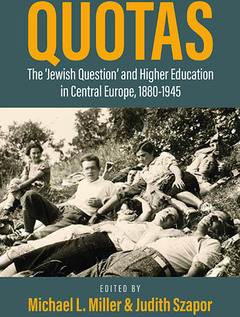 Quotas: The “Jewish Question” and Higher Education in Central Europe, 1880-1945
Judith Szapor, Michael L. Miller
In 1920, the Hungarian parliament introduced a Jewish quota for university admissions, making Hungary the first country in Europe to pass antisemitic legislation following World War I. Quotas explores the ideologies and practices of quota regimes and the ways quotas have been justified, implemented, challenged, and remembered from the late nineteenth century until the middle of the twentieth century. In particular, the volume focuses on Central and Eastern Europe, with chapters covering the origins of quotas, the moral, legal, and political arguments developed by their supporters and opponents, and the social and personal impact of these attempts to limit access to higher education.
2
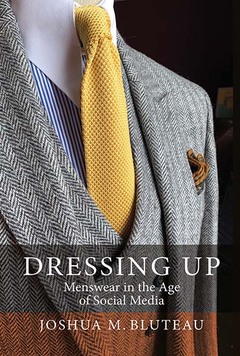 Dressing Up: Menswear in the Age of Social Media
Joshua M. Bluteau
What does men’s fashion say about contemporary masculinity? How do these notions operate in an increasingly digitized world? To answer these questions, author Joshua M. Bluteau combines theoretical analysis with vibrant narrative, exploring men’s fashion in the online world of social media as well as the offline worlds of retail, production, and the catwalk. Is it time to reassess notions of masculinity? How do we construct ourselves in the online world, and what are the dangers of doing so? From the ateliers of London to the digital landscape of Instagram, Dressing Up re-examines the ways men dress, and the ways men post.
3
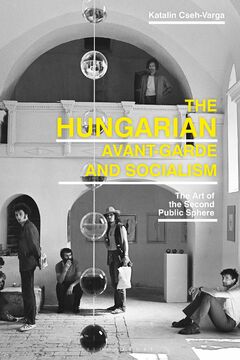 Hungarian Avant-Garde and Socialism: The Art of the Second Public Sphere
Katalin Cseh-Varga
The emergence and the activities of a second public sphere in the areas of Soviet influence were intricately linked to the performative and intermedial production and usage of alternative spaces. Applying a multitude of perspectives and networked topography, The Hungarian Avant-Garde and Socialism investigates artistic strategies of spaces – namely those of the artist’s studio, exhibitions, installations, clubs, apartments, cellars, event halls, and chapels – all of which existed parallel to or were interwoven with the regulated public sphere in Hungary from the beginning of the 1960s to the era immediately following the Kádár regime.

This book captures and discusses the exclusionary and inclusionary mechanisms inscribed into public spheres behind the Iron Curtain in all their paradoxes through the looking glass of an artist generation that was controversially labelled “neo-”, and later, “post-avant-garde”. Cross-referencing the international tendencies in the marginal art worlds that existed between and beyond the Cold War reality of Blocs, The Hungarian Avant-Garde demonstrates how mostly non-conformist artists in Hungary, and by extension the spaces they created, reacted to the conflicting, contradictory nature of public spheres in the post-totalitarian condition.
4
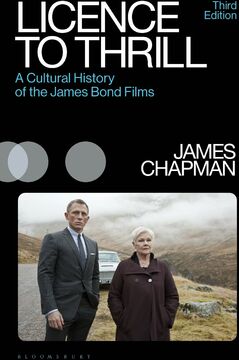 Licence to Thrill: A Cultural History of the James Bond Films
James Chapman
In this new edition of Licence To Thrill, James Chapman builds upon the success of his classic work, regarded as the definitive scholarly study of the history of the James Bond film series from the first picture, Dr No (1962), to the present. He considers the origins of the films in the spy thrillers of Ian Fleming and examines the production histories of the films in the contexts of the British and international film industries.

This edition includes a new introduction and chapters on Quantum of Solace (2008), Skyfall (2012), Spectre (2015) and No Time to Die (2021). Chapman explores how the films have changed over time in response to developments in the wider film culture and society at large. He charts the ever-evolving Bond formula, analysing the films’ representations of nationhood, class, and gender in a constantly shifting cinematic and ideological landscape.
5
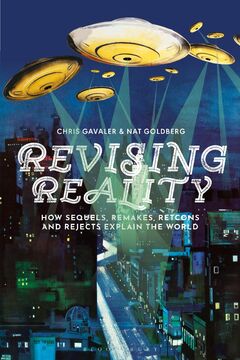 Revising Reality: How Sequels, Remakes, Retcons, and Rejects Explain the World
Chris Gavaler, Nat Goldberg
The past is fixed – what happened happened. But our descriptions of that past are in constant flux, creating branching networks of contradictory accounts more complex than any fictional franchise. Revising Reality uses pop culture and media concepts of revision to untangle our real-world histories – with startlingly revelatory results.

Novels, comics, films, and TV shows can continue previous events (sequels), reinterpret events (retcons), or restart events (remakes), and audiences can ignore any of these revisions (rejects). Drawing on these four kinds of revision derived from franchises such as Star Wars, Harry Potter, The Lord of the Rings, and Marvel comics, Chris Gavaler and Nat Goldberg make sense of the stories we tell about a remarkable range of actual events, including scientific discoveries, Supreme Court cases, historical moments, folk heroes, and even trans names and human memory.

Revising Reality answers these and so many more questions, providing surprising new tools for explaining the world and our relationship to it.
6
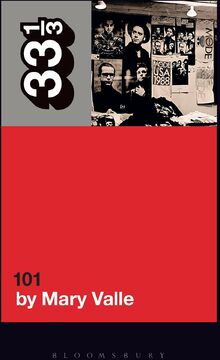 Depeche Mode's 101
Mary Valle
Depeche Mode’s 101 is, at first glance, a curious thing: a live double-album by a synth band. A recording of its “Concert for the Masses,” 101 marks the moment when doomy, cultish, electronic Depeche Mode, despite low American album sales and a lack of critical acclaim, declared they had arrived and ascended to the rare air of stadium rock. On June 18, 1988, 65,000 screaming, singing Southern Californians flocked to Pasadena’s Rose Bowl to celebrate DM’s coronation. 

 The concert also revealed the power of Southern California radio station and event host KROQ, which had turned Los Angeles into DM’s American stronghold through years of fervent airplay. KROQ’s innovative format, which brought “new music” to its avid listeners, soon spread across the country, leading to the explosion of alternative rock in the 1990s.

Eight years after its founding in Basildon, Essex, Depeche Mode, rooted in 1970s Krautrock, combined old-fashioned touring, well-crafted songs, and the steadfast support of KROQ to dominate Southern California, the United States, and then the world, kicking open the doors for the likes of Nirvana in the process. 101 is the hidden-in-plain-sight hinge of modern music history.
7
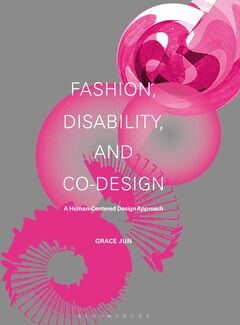 Fashion, Disability, and Co-design: A Human-Centered Design Approach
Grace Jun
Constricting styles and limited clothing choices can restrict a person with a disability from fully participating in social communities, employment and gatherings that have an unspoken dress code.  Design has the power to change this.

Fashion, Disability, and Co-design shows how collaborative, inclusive design techniques can produce garments and accessories that increase social inclusion. Grace Jun outlines practical techniques to help designers create their own inclusive collections, with detailed examples from interviews with professionals. 14 illustrated case studies show how engagement with disability communities to co-design clothing and accessories can lead to functional, wearable
solutions for people of all abilities without compromising style.

Interviews:
- Inclusive Representation in Fashion Narrative & Design Process – Christina Mallon
- Understanding the Use of Materials – Angela Domsitz Jabara
- Human Factors and Occupational Therapy – Michael Tranquilli
- Interactive Garments and Textiles – Jeanne Tan
8
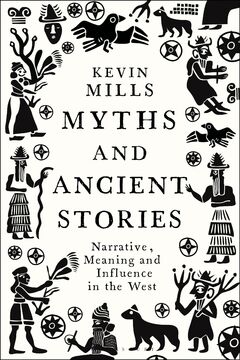 Myths and Ancient Stories: Narrative, Meaning and Influence in the West
Kevin Mills
An introduction to ancient myths and the critical discussions that surround them, this book dives into the stories of pre-modern culture, taking a comparative look at how they have shaped the West and modern storytelling as we have come to understand it today. 

It makes texts and scholarship from near Eastern, Classical and Celtic disciplines engaging and accessible, and traces narrative meaning through stories from ancient Mesopotamia to the BritishMedieval Period, offering compelling pathways into such writings as The Epic of Gilgamesh, Genesis and Job, The Odyssey, The Mabinogi, The Life of St Cadoc and Sir Orfeo. Looking at each in detail, Myths and Ancient Stories also explores myth through a modern lens, probing at how, in this scientific age, it continues to inspire contemporary film, games and literary works such as those by, Margaret Atwood, Colm Tóibín, Madeleine Miller and Pat Barker.
 
 Impressive in breadth and bringing together a wide range of foundational texts from diverse traditions for the first time, this work is the ideal orientation to the ancient works central to English literary culture, shedding light on the mythological roots of storytelling and narrative.
9
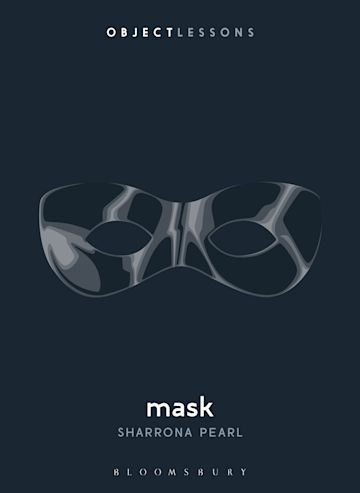 Mask
Sharrona Pearl
Object Lessons is a series of short, beautifully designed books about the hidden lives of ordinary things.

From the theater mask and masquerade to the masked criminal and the rise of facial recognition software, masks have long performed as an instrument for the protection and concealment of identity.

 Even as they conceal and protect, masks – as faces – are an extension of the self.  At the same time, they are a part of material culture: what are masks made of?  What traces do they leave behind?  Acknowledging that that mask-wearing has become increasingly weaponized and politicized, Sharrona Pearl looks at the politics of the mask, exploring how identity itself is read on this object.

By exploring who we do (and do not) seek to protect through different forms of masking, Sharrona Pearl’s long history of masks helps us to better understand what it is we value. 
  
Object Lessons is published in partnership with an essay series in The Atlantic.
10
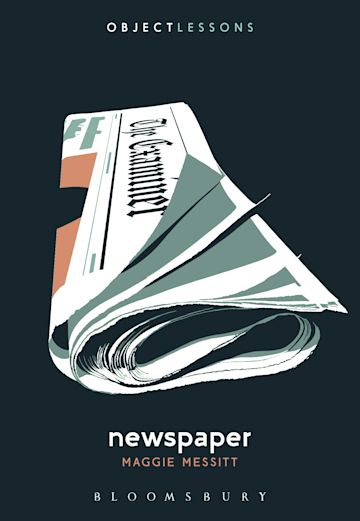 Newspaper
Maggie Messitt
Newspaper is about more than news printed on paper. It brings us inside our best and worst selves, from censorship and the intentional destruction of historic record, to partisan and white supremacist campaigns, to the story of an instrument that has been central to democracy and to holding the powerful to account. 
This is a 400-year history of a nearly-endangered object as seen by journalist Maggie Messitt in the two democratic nations she calls home – the United States and South Africa.
The “first draft of history,” newspapers figure prominently through each movement and period of unrest in both nations—from the first colonial papers published by slave traders and an advocate for press freedom to those published on id cards, wallpaper, and folio sheets during civil wars. Offices were set on fire. Presses were pushed into bodies of water. Editors were run out of town. And journalists were arrested.
Newspaper reflects on a tool that has been used to push down and to rise up, and a journey alongside the hidden lives that have harnessed its power.
11
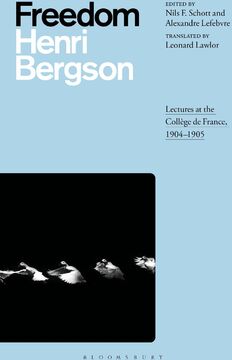 Freedom: Lectures at the Collège de France, 1904–1905
Henri Bergson
For 15 years, Henri Bergson, the most important French philosopher of the early 20th-century, taught at the Collège de France. Speaking without notes, most of his classes are now lost to history, but records of a handful of courses fortuitously survived thanks to stenographic transcripts. Conveying Bergson’s very voice, these extraordinary documents are finally presented here in English.
The 1904–1905 lectures are dedicated to the topic of freedom, or as Bergson put it, “the evolution of the problem of freedom.” Building on the philosophy of freedom from his first book, Time and Free Will, he proposes that freedom is not only a fundamental human experience but characteristic of all life as such. By retracing how ancient and modern philosophers have dealt with the delicate question of freedom, Bergson demonstrates the necessity, and also the radically new character, of his own theory of freedom.
Bergson’s lectures are a feast for many audiences. For philosophers, they give a fuller picture of his thought and contain deep reflections on many core topics in philosophy today, from the nature of time to the difference between brain and mind, the relation between memory and perception, and the vindication of freedom over determinism. For intellectual historians, the lectures are a treasure trove: as a slice of the living thought of a great thinker; as an extended analysis of the natural and human sciences of his day; and as a rich commentary on the history of ancient and modern philosophy. Finally, for cultural historians and literary scholars, the lectures were the cultural capital of Belle Époque France, consumed by elites and a vast educated public. They are also part of an exceedingly rare genre in modern philosophy: spoken, not written, lectures and expressed as a veritable stream of philosophical consciousness that is remarkably structured and analytically lucid.
12
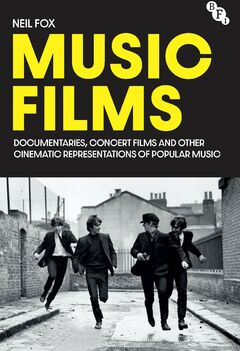 Music Films: Documentaries, Concert Films and Other Cinematic Representations of Popular Music
Neil Fox
In Music Films, Neil Fox considers a broad range of music documentaries, delving into their cinematic style, political undertones, racial dynamics, and gender representations, in order to assess their role in the cultivation of myth.

Combining historical and critical analyses, and drawing on film and music criticism, Fox examines renowned music films such as A Hard Day's Night (1964), Dig! (2004), and Amazing Grace (2006), critically lauded works like Milford Graves Full Mantis (2018) and Mistaken for Strangers (2013), and lesser-studied films including Jazz on a Summer’s Day (1959) and Ornette: Made in America (1985). In doing so, he offers a comprehensive overview of the genre, situating these films within their wider cultural contexts and highlighting their formal and thematic innovations.

Discussions in the book span topics from concert filmmaking to music production, the music industry, touring, and filmic representations of authenticity and truth. Overall, Music Films traces the evolution of the genre, highlighting its cultural significance and connection to broader societal phenomena.
13
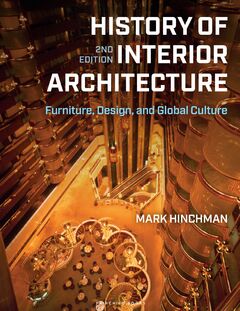 History of Interior Architecture: Furniture, Design, and Global Culture
Mark  Hinchman
In today’s globalized world, every aspect of our lives is affected by global interconnectedness from what we buy to what we eat to what we study – and the study of design history is no exception. Programs in art, architecture, and interior design are all facing the challenges of providing students with information from around the world. History of Interior Architecture: Furniture, Design, and Global Culture, Second Edition, (formerly titled History of Furniture: A Global View) covers the major historical movements in architecture, interior design, furniture, and the decorative arts from prehistoric periods through contemporary times, and it includes parts of the world that traditional history books ignore or underserve such as Africa, Asia, and Latin America. It presents, moreover, the achievements of Western designers, not in isolation from the rest of the globe, but in vibrant contact with it. For example, students will learn about the influence of Islamic design on Romanesque style and Thailand’s interpretation of Art Nouveau. In short, this comprehensive book with a global perspective focuses on the evolution of interior design from ancient history through deconstruction with lens on societal issues, like politics, economics, gender, technology, ethics, and sociology, in addition to history and aesthetics.  

FEATURES: - Highlights the contributions of women  - Considers interior architecture in conjunction with other disciplines, including urban design, landscape design, graphic design, and fashion 

NEW TO THIS EDITION:
- Focus on the 20th and 21st centuries, while streamlining earlier historical chapters, in accordance with the current curriculum
- Discusses user-focused design, sustainability, and universal design
- First edition to include online ancillary package with STUDIO features and Instructor Resources
14
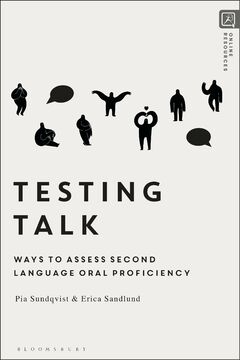 Testing Talk: Ways to Assess Second Language Oral Proficiency
Erica Sandlund, Pia Sundqvist
Oral assessments are of vital importance to second language learners, but how can teachers and examiners best test L2 learner talk and interaction? Bringing together theory and research within the field of L2 oral proficiency, with the concept of L2 encompassing any language learned later than the early childhood years, this book provides a state-of-the art overview of what is at stake for L2 learners and examiners, and advice on how to approach testing and assessment.
 
 Using data and findings from empirical research to illustrate and discuss key topics, Testing Talk takes the reader step-by-step through the major concepts and issues in the oral assessment of second languages, with a main focus on L2 English. Investigating and explaining the most important educational and interactional issues facing both examiners and test-takers, such as the factors which come into play during speaking tests, the differences between common test formats, and the challenge of ensuring equity in assessment, this book offers research-based advice on ways to design test tasks and in-depth insights into the assessment of L2 speaking.
 
 Featuring a glossary of key terms and concepts, discussion questions and further reading for each chapter, and a comprehensive companion website hosting a wealth of additional materials, including authentic test recordings and assessment tasks to be used by researchers and practitioners alike, this is the only book needed in order to understand, design, and assess interactive oral L2 tests.
15
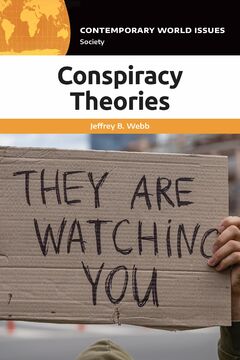 Conspiracy Theories: A Reference Handbook
Jeffrey B. Webb
Provides a comprehensive guide to the history and current shape of conspiracy theories in American life, including the findings of research seeking to understand their origins, type, function, and widespread appeal.

This all-in-one resource provides an accessible overview of conspiracy theories past and present in all their many forms. Taking an even-handed, scholarly approach, the book outlines the longer history of conspiracy theories, starting with Ancient Greece and Rome and continuing the story up to the present day, including analysis of 9/11, anti-vaccine, COVID, and QAnon theories. It surveys an array of current books and articles to try to understand why people believe in and act on outlandish and evidence-free conspiracy theories.

Notably, this resource also outlines the problems created by untrue conspiracy theories in terms of their negative impact on public debate, trust in others, and efforts to nurture an informed and educated citizenry. Instead, many conspiracy claims have become sources of misinformation, cynicism, and polarization. This book will benefit anyone who seeks a pathway through our current "epistemic crisis" in which the lines between fact and fiction—and between truth and falsehood—have become blurred.
16
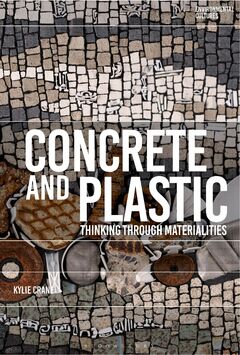 Concrete and Plastic: Thinking through Materiality
Kylie Crane
Plastic and concrete are two of the most ubiquitous materials of the modern age. This open access book traces inventions, inventories and interventions of these materials as they pervade our day-to-day lives across various forms. 

By proposing we think of the ways materials configure ‘future artefacts’, and by recognizing the various ways in which materials shape our encounters with the world, the book explores the productive tensions implicit in, and between, concrete and plastic. Drawing ona wide range of sources, including novels, essays, travel and nature writings, films, poems, souvenirs, advertisements, policy documents, environmental art, wrapping,and (popular) science writing, the book attends to all kinds of cultural artefacts to trace imaginative entanglements with disparate others in the Anthropocene.
 
 The ebook editions of this book are available open access under a CC BY-NC-ND 4.0 licence on bloomsburycollections.com Open access was funded by The University of Rostock.
17
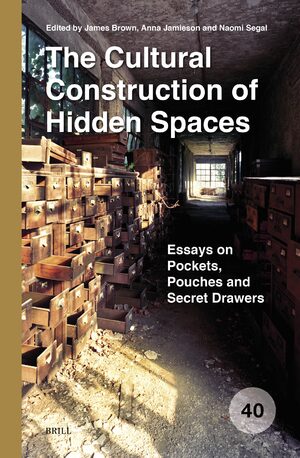 Cultural Construction of Hidden Spaces: Essays on Pockets, Pouches and Secret Drawers
This essay collection focuses on enclosure, deception and secrecy in three spatial areas – the body, clothing and furniture. It contributes to the study of private life and explores the micro-history of hidden spaces. The contents of pockets may prove a surer index to their owner’s real thoughts than anything they say; a piece of furniture with ingenious mechanisms created to conceal secrets may also reveal someone’s attempts to break in and thus give away as much as it holds. Though the book’s focus is on particular material or imagined objects, taken as a whole it exemplifies a range of interdisciplinary encounters between history, literary criticism, art history, philosophy, psychoanalysis, sociology, criminology, archival studies, museology and curating, and women’s studies.
18
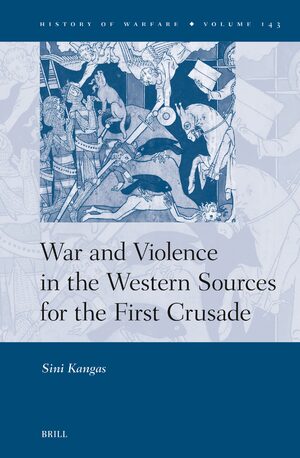 War and Violence in the Western Sources for the First Crusade
Sini Kangas
Medieval Westerners accepted killing for religion and praised the outcome of the First Crusade (1096-1099). At the same time, their attitude to violence was ambivalent. Theologians shunned the practical use of force, while the warrior aristocracy valued the capacity for physical destruction. In the absence of theological doctrine on the practicalities of holy warfare, the first crusaders draw their ideas about killing from diverse and sometimes conflicting traditions. This book answers questions about how religious violence was described, justified and remembered in the sources of the First Crusade. What was the relation between faith, convention, and action?
19
War and Journalism: The Presentation of Conflict and Provision of Actuality
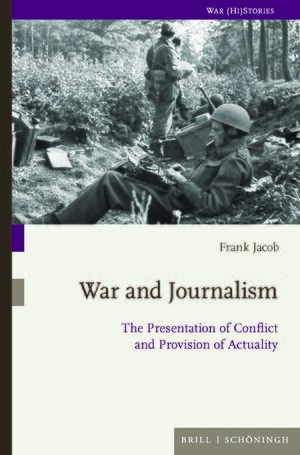 It were journalists that made war accessible for private households since the 19th century. Detailed reports and images brought the front to the living room and people around the world could follow military action on a daily basis. The people who reported about wars therefore shaped the perceptions of the respective conflicts and could even turn into political agents. This volume presents several case studies demonstrating how war and journalism were tied together on multiple levels. The contributions reflect questions related to agency, description, perception and politics alike. The authors explore which role journalists actually played in times of war and conflict and how their work fits into the overall history of violence since the 19th century.
20
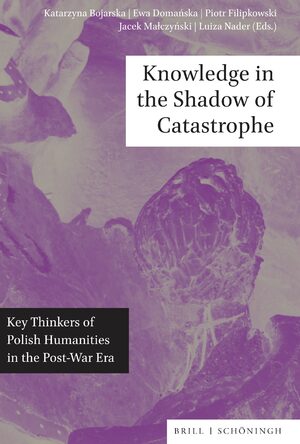 Knowledge in the Shadow of Catastrophe: Key Thinkers of Polish Humanities in the Post-War Era
The volume offers the collection of essays penned by eighteen luminous minds of the 20th century humanities and social sciences in Poland: Stefan Amsterdamski, Nina Assorodobraj-Kula, Bronisław Baczko, Jan Błoński, Jolanta Brach-Czaina, Michał Głowiński, Oskar Hansen, Maria Janion, Jerzy Jedlicki, Antonii Kępiński, Anna Pawełczyńska, Krzysztof Pomian, Mieczysław Porębski, Jan Strzelecki, Władysław Strzemiński, Jerzy Szacki, Jerzy Topolski, and Andrzej Turowski. Celebrated as canonical within their respective fields, these works resonate profoundly in academic as well as social environment today.
What lies at the centre of this collection is political and historical turbulence – the experience of the horror of war and destruction, always a point of reference for any form of political, intellectual or existential engagement. From the bold manifesto-like essays to groundbreaking theoretical writings that shift paradigms, each piece is a testament to intellectual revolution and courage. These are not just writings; they are beacons of transformative thought and conceptual reinvention.
This book can be treated as evidence of the intergenerational dialogue, where scholars whose work and worldview have been to a large extent shaped by the experience of the 1989 political transition, visit their predecessors whose attitudes and ideas emerged in the aftermath of World War II. This is an acknowledgement of genealogy, heritage and influence.
21
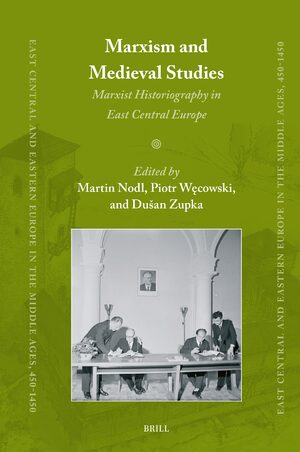 Marxism and Medieval Studies: Marxist Historiography in East Central Europe
This volume is a unique publication as it examines the Marxist attitudes in East Central European historiography and archaeology for the first time, with an emphasis on the co-existence of Marxist and other methodologies between the 1950s and 1970s in the local historiographies in question. Its approach is to distinguish between pseudo-Marxism as an ideological tool on the one hand, and Marxism in the form of historical materialism as a way to interpret the medieval world on the other.  Contributors are: Florin Curta, Piotr Guzowski, Adam Hudek, Tereza Johanidesová, Jitka Komendová, Jiří Macháček, Andrzej Marzec, Martin Nodl, Attila Pók, David Radek, Tadeusz Paweł Rutkowski, Iurie Stamati, Rafał Stobiecki, Gábor Thoroczkay, Przemysław Wiszewski, Piotr Węcowski, Martin Wihoda, and Dušan Zupka.
22
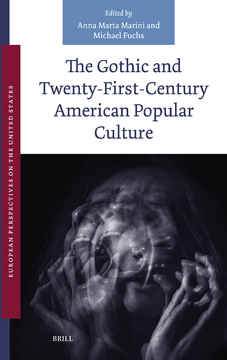 Gothic and Twenty-First-Century American Popular Culture
The Gothic and Twenty-First-Century American Popular Culture examines the gothic mode deployed in a variety of texts that touch upon inherently US American themes, demonstrating its versatility and ubiquity across genres and popular media. The volume is divided into four main thematic sections, spanning representations related to ethnic minorities, bodily monstrosity, environmental anxieties, and haunted technology. The chapters explore both overtly gothic texts and pop culture artifacts that, despite not being widely considered strictly so, rely on gothic strategies and narrative devices.
23
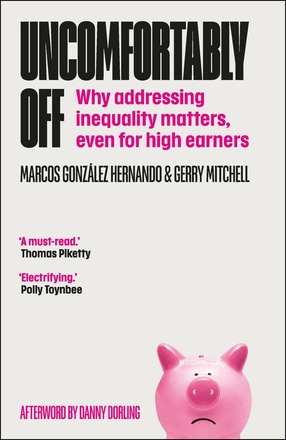 Uncomfortably Off: Why Addressing Inequality Matters, Even for High Earners
Gerry  Mitchell, Marcos  González Hernando
In highly unequal societies such as the UK, where the top 10% take a higher share of disposable income than in most other European countries, many feel resentment towards high earners. On paper, they are doing well, but inequality isn’t even working for them.
Uncomfortably Off reveals that those generally considered to be the most affluent feel anxious about the future and struggle to keep up, or even to stay put. They are starting to doubt their common sense ideas about hard work and meritocracy as work pays less and less and life is becoming more uncomfortable.
This book makes two crucial arguments. First, reducing income inequality will benefit everyone, even those quite near the top. Second, we need to understand the anxieties of high earners to understand their politics. As leading managers and professionals they have disproportionate influence on the institutions that rule over our public life. Their interests are ultimately not that dissimilar from those of the median earner: being able to afford a good quality of life in an ever more expensive and uncertain world. 
The hope of this book is to prompt high earners to question accepted truths and long-held beliefs that affect how they see themselves and judge others. In doing so, it seeks to help us all understand why dismissing the concerns of this group will not help in the fight to solve inequality.
24
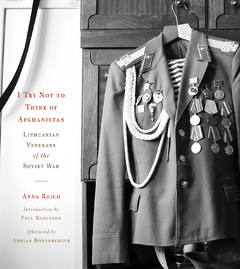 I Try Not to Think of Afghanistan: Lithuanian Veterans of the Soviet War
Anna Reich
I Try Not to Think of Afghanistan includes photographs and commentaries from Lithuanian veterans of the Soviet War in Afghanistan (1979–89), addressing the lasting realities of war and its effects on those conscripted to fight. Unflinching first-person accounts give details of training, combat, and the often difficult return to society for military conscripts within the Soviet system. Anna Reich gives insight into the experiences of not only the Lithuanian veterans from the Soviet War in Afghanistan but also veterans from all countries who face similar struggles and challenges.
For three months, Reich interacted with twenty-two veterans in their homes and meeting halls and throughout their daily routines to produce portraits that provide intimate and unvarnished portrayals of their lives and the lasting effects of forced military service in the Soviet army. Often ostracized socially because of their involvement with the Soviet army, the veterans frequently feel invisible: there are no social programs to assist them in their attempts to address post-traumatic stress disorder and assimilate into society, their cause is largely unknown, and the government responsible for their conscriptions no longer exists.
I Try Not to Think of Afghanistan is the culmination of eight years of investigation into the psychological toll of war and trauma. In providing a rarely seen perspective of life after combat, the book intersects with contemporary discourse, specifically the way the US experience in Afghanistan closely mirrors that of the Soviets and the Russian Federation's forced conscription of young men to fight in Ukraine.
25
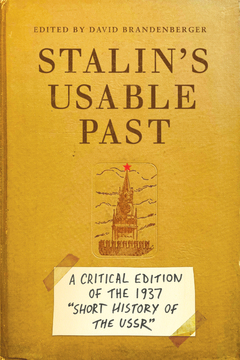 Stalin's Usable Past: A Critical Edition of the 1937 Short History of the USSR
David Brandenberger
At the height of the Great Terror in 1937, Joseph Stalin took a break from the purges to edit a new textbook on the history of the USSR. Published shortly thereafter, the Short History of the USSR amounted to an ideological sea change. Stalin had literally rewritten Russo-Soviet History, breaking with two decades of Bolshevik propaganda that styled the 1917 Revolution as the start of a new era. In its place, he established a thousand-year pedigree for the Soviet state that stretched back through the Russian empire and Muscovy to the very dawn of Slavic civilization. Appearing in million-copy print runs through 1955, the Short History transformed how a generation of Soviet citizens were to understand the past, not only in public school and adult indoctrination courses, but on the printed page, the theatrical stage, and the silver screen.
Stalin's Usable Past supplies a critical edition of the Short History that both analyzes the text and places it in historical context. By highlighting Stalin's precise redactions and embellishments, historian David Brandenberger reveals the scope of Stalin's personal involvement in the textbook's development, documenting in unprecedented detail his plans for the transformation of Soviet society's historical imagination.
26
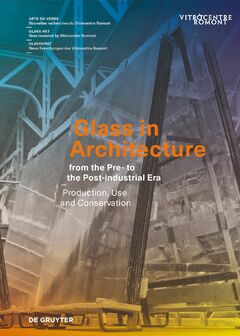 Glass in Architecture from the Pre- to the Post-industrial Era: Production, Use and Conservation
Anne Krauter, Francine Giese, Laura Hindelang, Sophie Wolf
Glass is one of the most fascinating and versatile building materials in architectural history. The new insights into glass in architecture are the result of research at the intersection of glass production, construction technology and building culture. Coming from a variety of disciplines, the contributions bridge the divide between natural sciences, humanities and the preservation and restoration of cultural heritage. They explore the crucial role of flat glass in shaping architecture, particularly since the 18th century, and discuss the in-situ restoration of historic windows and glass façades and the importance of preserving this fragile heritage. The topics range from the manufacture of sheet glass in pre-industrial times to the possibilities of repair and reusability of insulating glazing.  With contributions by Océane Bailleul, Peter Bellendorf, Stefan Bichlmair, Catherine Blaine, Anne-Laure Carré, Niels De Temmerman, Matthias Fischer, Susanne Fischer, Waldo Galle, Josef Ganka, Esther Geboes, Emma Groult, Melchior Fischli, Ueli Fritz, Florin Gstöhl, Isabel Haupt, Laura Hindelang, Hauke Horn, Peter Heinrich Jahn, Olivia Jorgji, Dunja Kielmann, Ralf Kilian, Katrin Lenz, Giulia Marino, Christine Milch, Angelika Reiff, Alexandra Schmölder, Logan Sisley, Helen Spencer, Ruth Tenschert, Vitaly Volkov and Sophie Wolf    A multi-disciplinary survey of the history of the production and use of flat glass   From the Roman times to the present day   New insights on sheet glass as building material and cultural heritage
27
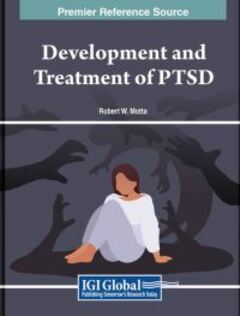 Development and Treatment of PTSD
Robert W. Motta
Post-Traumatic Stress Disorder (PTSD) remains a significant mental health challenge, with a broad range of causes and complex influencing factors beyond traditional war-related trauma. Despite advancements in understanding, there is still controversy surrounding the efficacy of various treatment approaches, including both conventional methods like Cognitive Behavioral Therapy (CBT) and non-traditional techniques such as yoga and psychoactive drugs. This complexity highlights the need for a comprehensive resource that not only updates professionals on the latest research but also addresses the diverse causes and manifestations of PTSD, including social, racial, and economic factors. Development and Treatment of PTSD offers a solution by providing up-to-date information, theories, and interventions for PTSD. Unlike many existing resources that focus narrowly on specific traumatic events, this book expands its scope to encompass a wide array of causes, triggers, and contributors to PTSD, including interpersonal dynamics and societal influences. By exploring both traditional and non-traditional interventions, the book equips mental health professionals, medical personnel, and counselors with a holistic understanding of PTSD and its treatment options. This book is essential for psychologists, psychiatrists, social workers, counselors, medical personnel involved in trauma care, and professionals working in clinical and school settings. By offering a comprehensive perspective on PTSD, it not only updates readers on the latest research but also provides practical insights and strategies for intervention. Additionally, the accessible writing style ensures that the book is valuable to the informed public, particularly those interested in understanding and supporting individuals affected by PTSD.
28
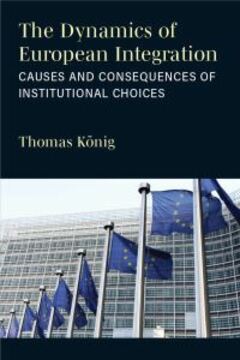 The Dynamics of European Integration: Causes and Consequences of Institutional Choices
Thomas König
In Europe’s recent history, there have been several challenges to the strength of the European Union - Brexit, COVID, financial crises, and global tensions - bringing an increased need to understand the ways that the European Union (EU) could successfully stay together or fall apart. In examining how the European Union has changed since 1993, important puzzles have emerged, including how national government functions are transferred to the EU without reforming the EU, how increased transparency is announced while decisions are approved in informal meetings, and how the effects of the polarizing rise of Euroscepticism can be managed to still promote the formation of solidarity and trust among Europeans. To understand these puzzles, Thomas KÖnig introduces a new theory of (supra)national partyism to help explain the causes and consequences of choices made by political leaders for Europe. He uses a game-theoretical perspective to look at how conditions for leaders change through accessions of new members, shocks, and crises, and separates institutional choices into two different games played by office- and policy-seeking political leaders—the interstate summit game and the national game of party competition. The Dynamics of European Integration reveals how the reorganization of electoral systems can harness dissensus and polarization among diverse national constituencies to enable the promotion of solidarity and trust in the EU.
29